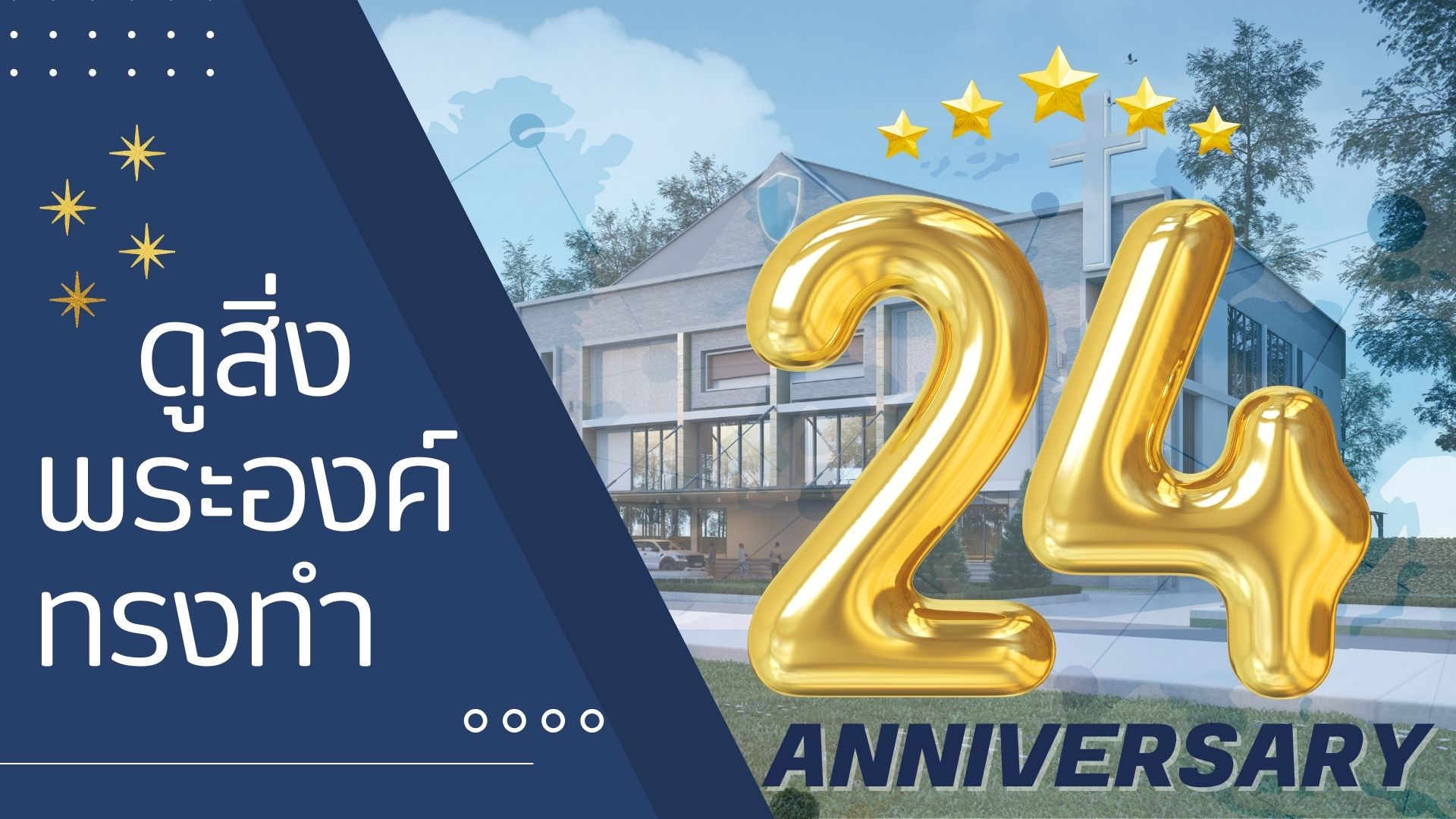 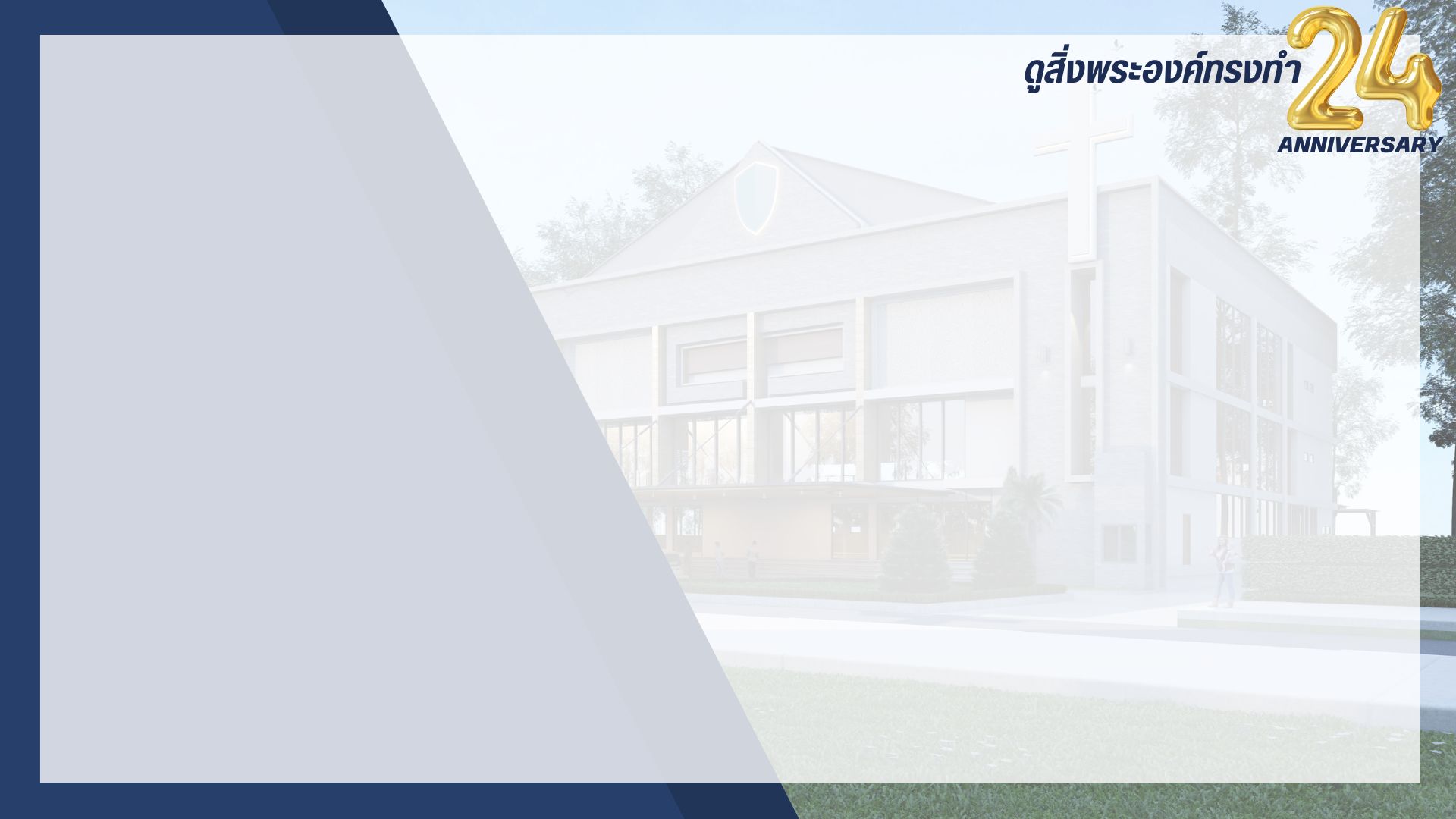 ครบรอบคริสตจักร 24 ปี
เราคือผู้ที่ไม่มีใครหยุดยั้งได้
และได้รับพระพรอย่างมากล้น!
พระนิเวศของพระเจ้า อนาคตของเรา
เราร่วมใจกันสร้างได้
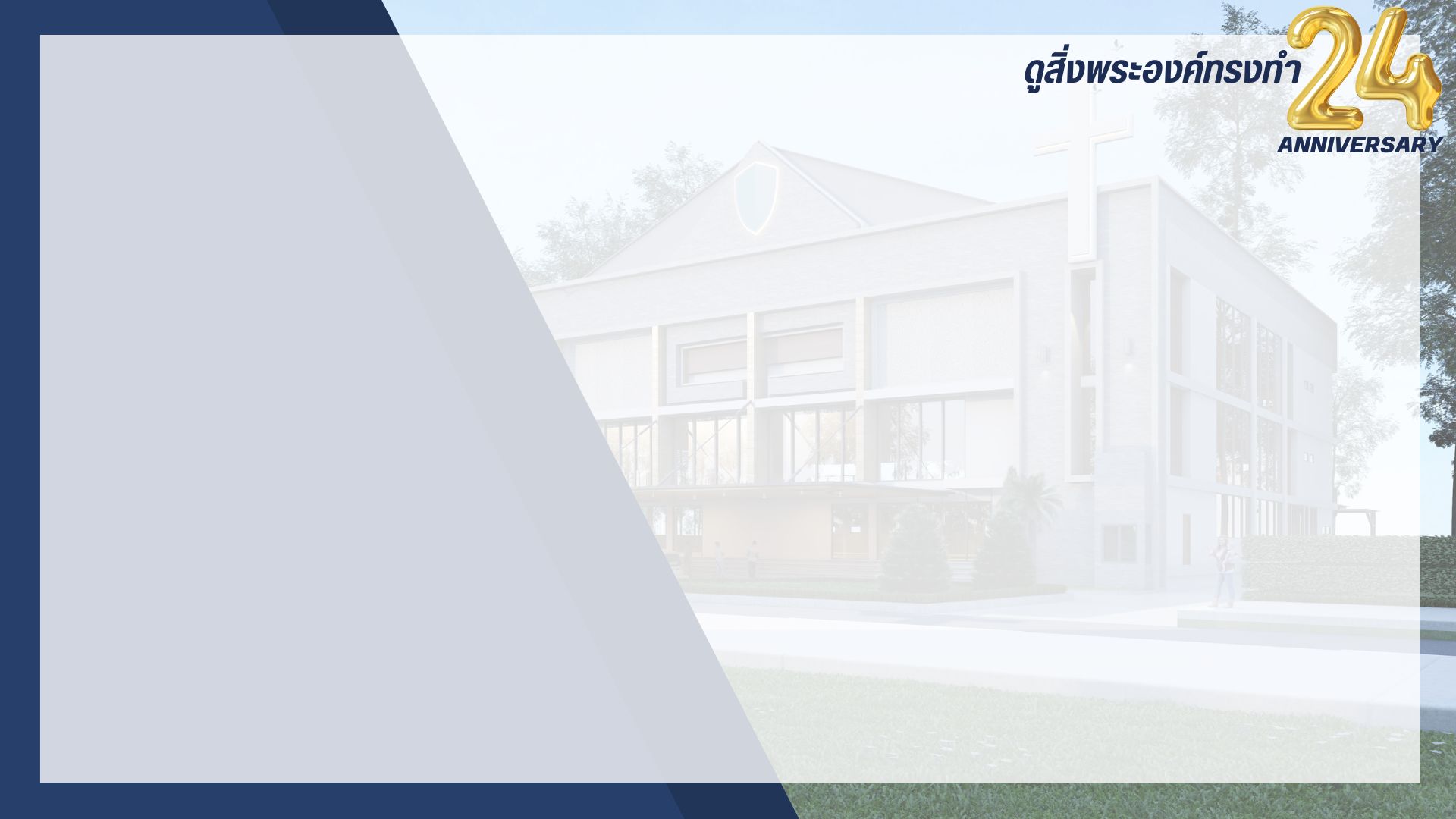 1.	เราจะกลายเป็นผู้ที่ไม่มีใครหยุดยั้งได้ และได้รับพระพรอย่างมากล้นได้อย่างไร?
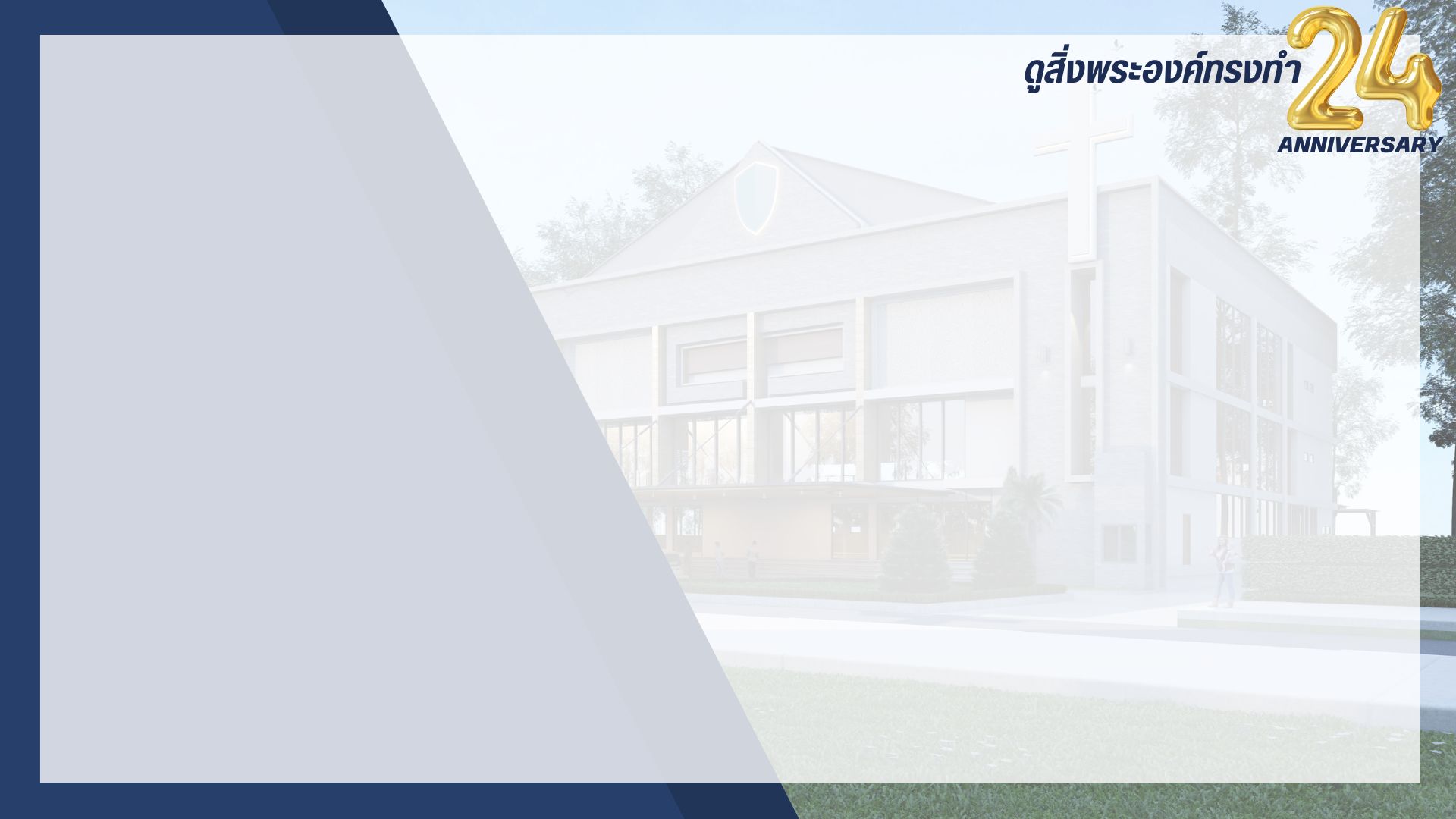 1.1	 เมื่อเราเป็นหนึ่งเดียวกัน
เราก็เป็นผู้ที่ไม่มีใครหยุดยั้งได้
- ปฐมกาล 11:1-9
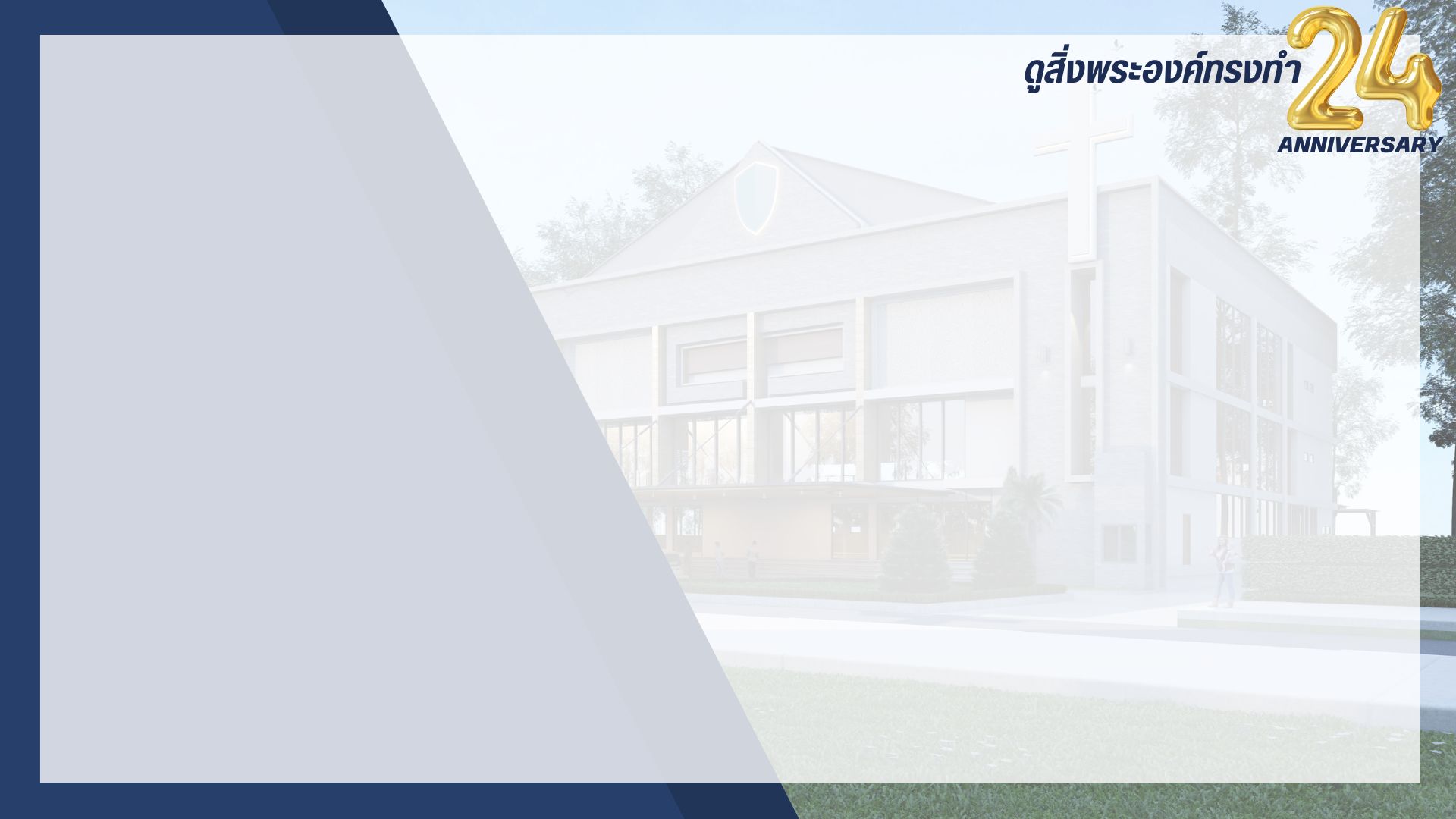 ปฐมกาล 11:1
ครั้งนั้นทั้งโลกใช้ภาษาเดียวกัน ใช้ถ้อยคำเหมือนกัน
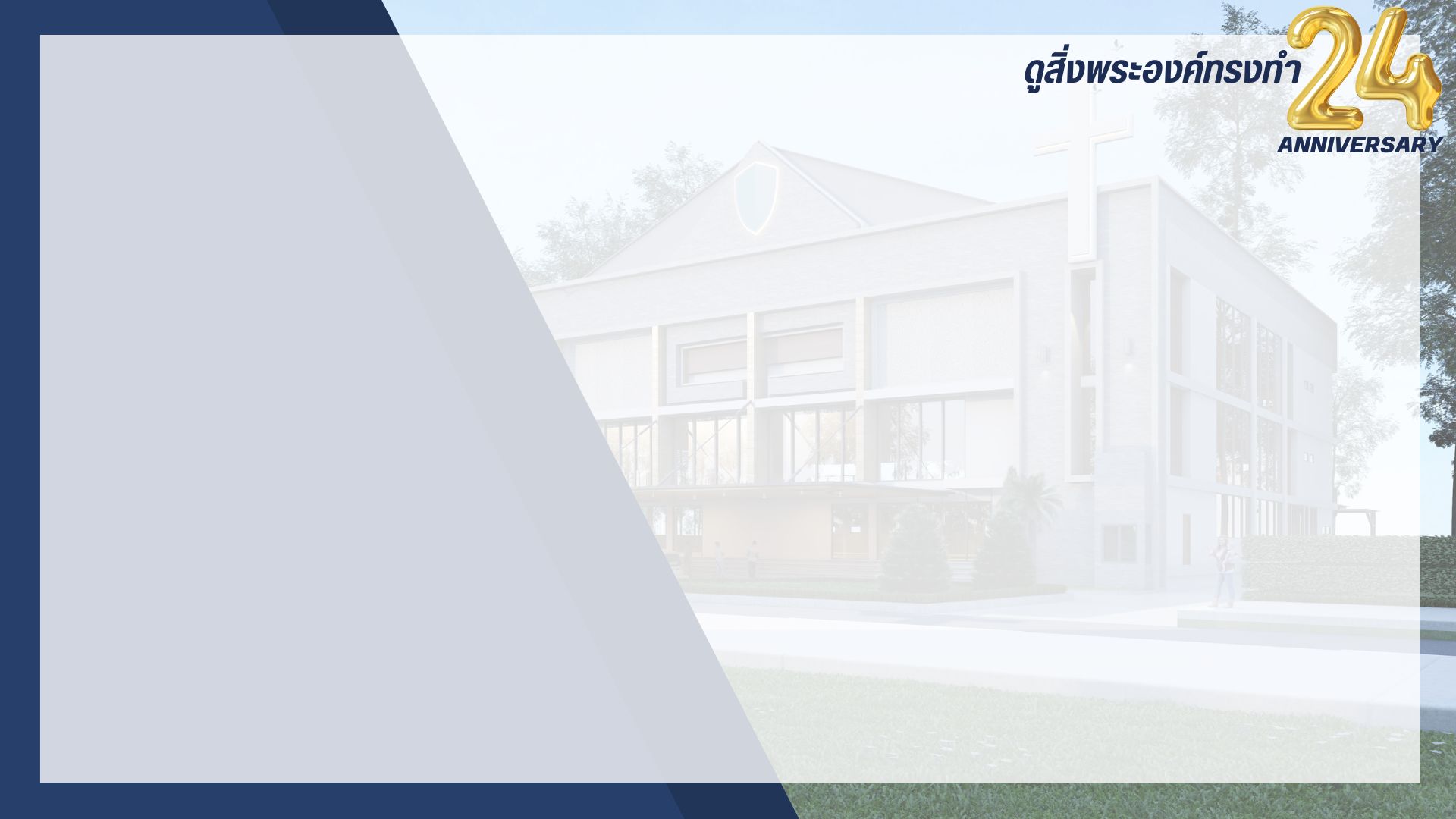 ปฐมกาล 11:2
เมื่อมนุษย์ย้ายถิ่นฐานไปทาง
ทิศตะวันออก พวกเขาพบที่ราบ
ในดินแดนชินาร์
จึงตั้งหลักแหล่งอยู่ที่นั่น
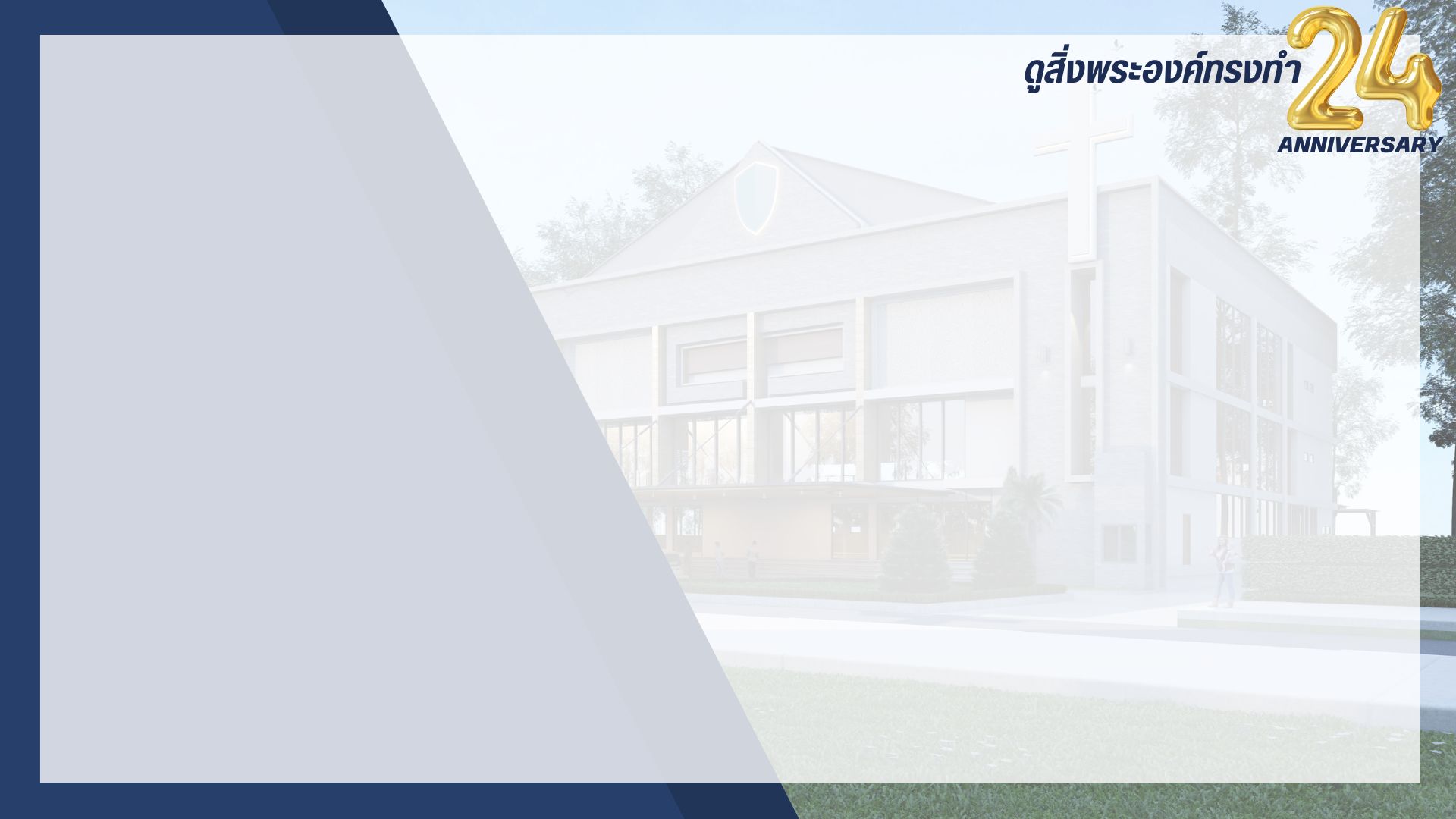 ปฐมกาล 11:3
พวกเขาพูดกันว่า
“มาเถิด ให้เราทำอิฐและเผาจนสุก” พวกเขาใช้อิฐแทนหิน
และใช้ยางมะตอยแทนปูน
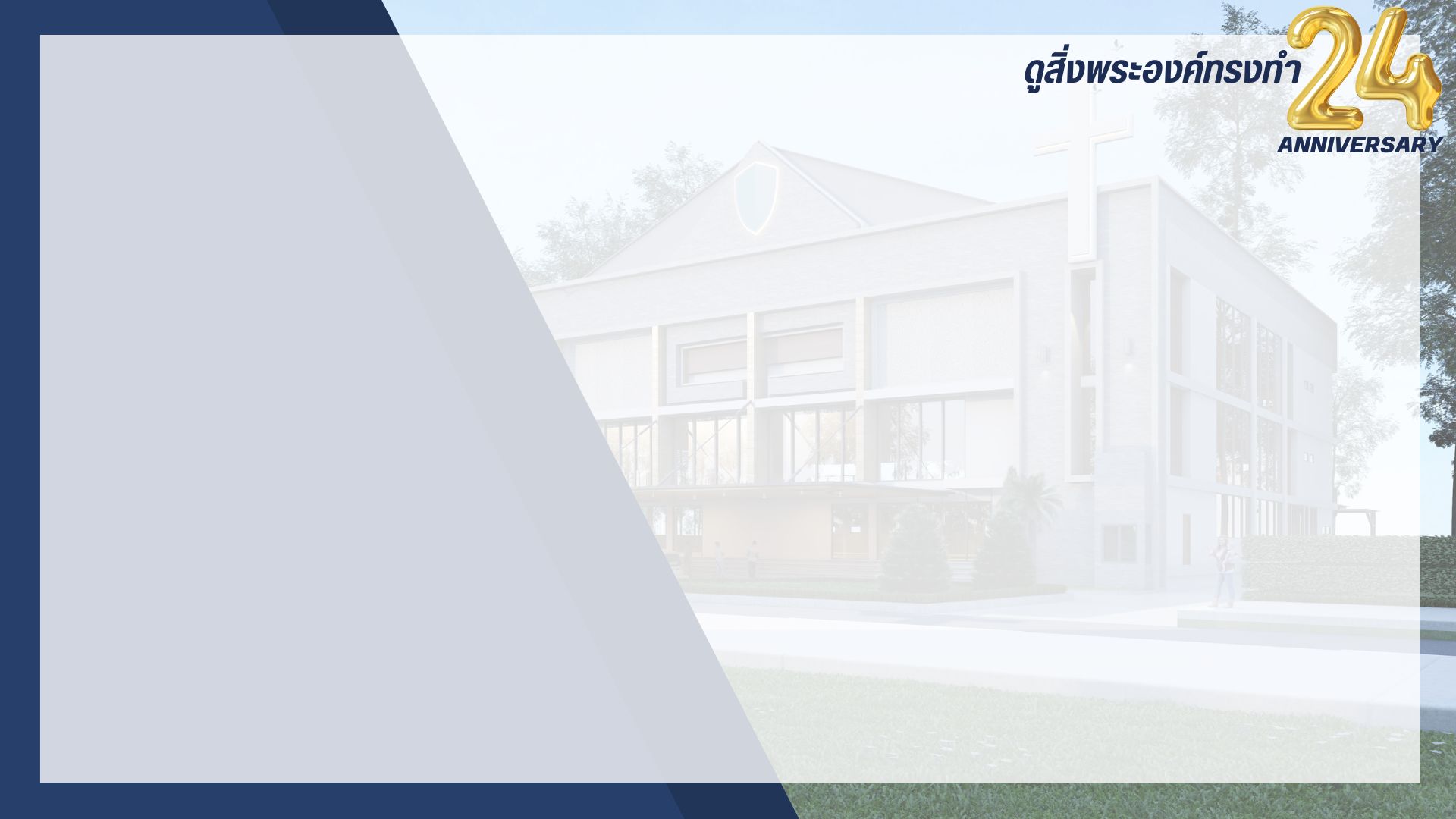 ปฐมกาล 11:4
แล้วพวกเขาพูดว่า
“มาเถิด ให้เราสร้างเมืองที่มีหอสูง
ขึ้นถึงฟ้าสำหรับพวกเรา
เพื่อเราจะได้สร้างชื่อให้กับตนเอง
และไม่ต้องกระจายไปทั่วทั้งโลก”
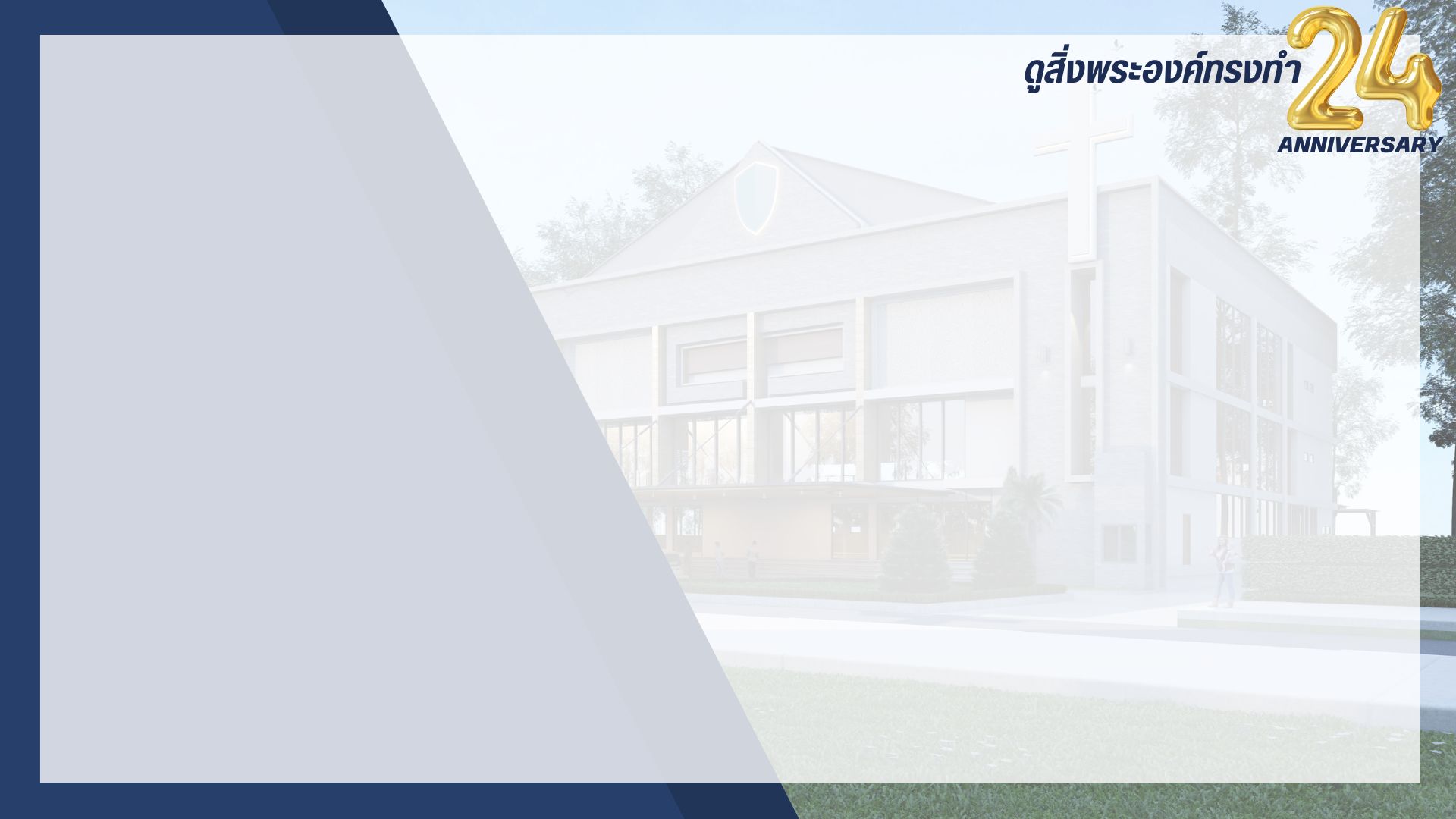 ปฐมกาล 11:5
แต่องค์พระผู้เป็นเจ้าเสด็จลงมา
เพื่อทอดพระเนตรเมือง
และหอคอยซึ่งพวกเขากำลังสร้าง
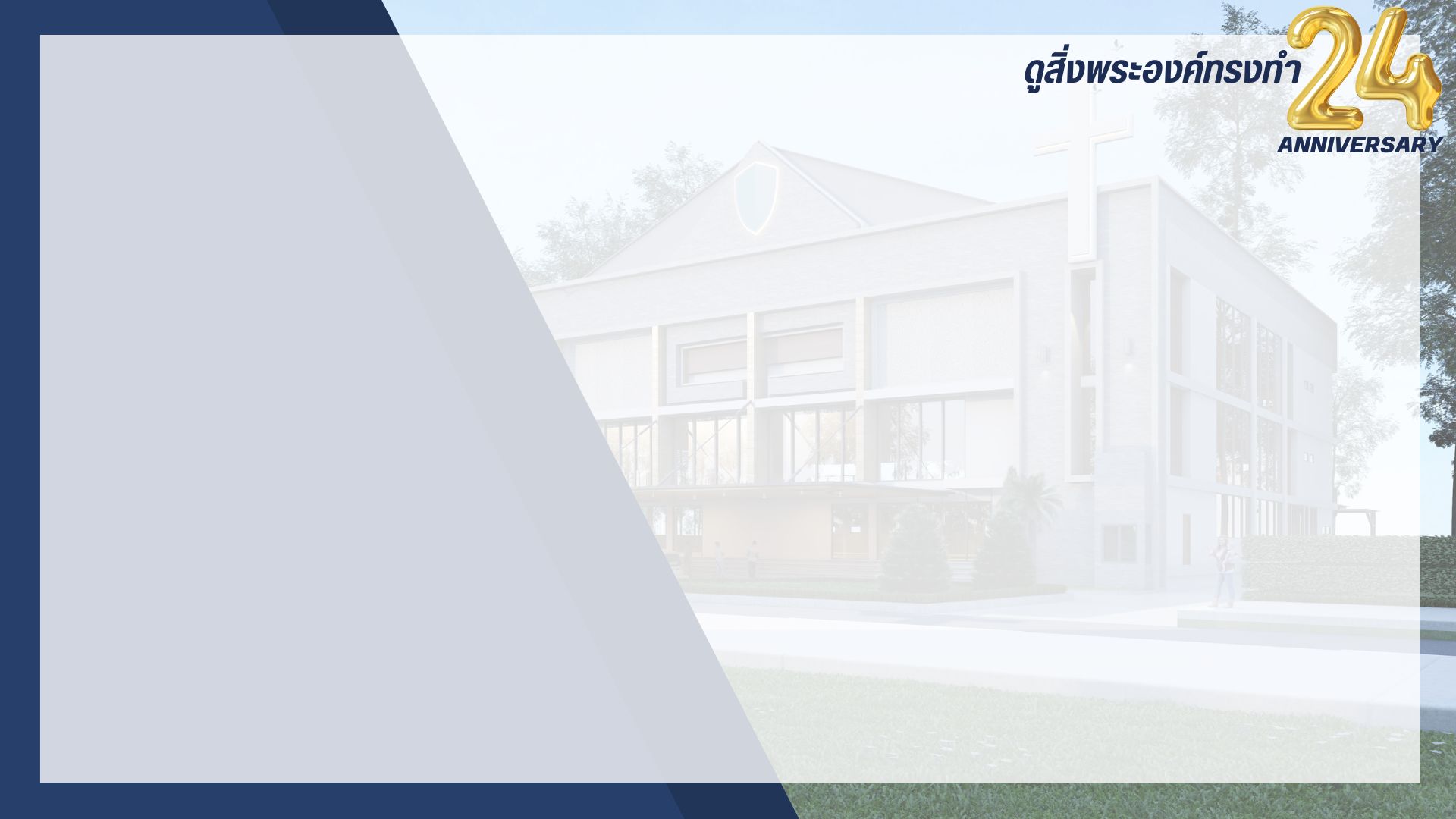 ปฐมกาล 11:6
องค์พระผู้เป็นเจ้าตรัสว่า
“คนเหล่านี้เป็นชนชาติเดียวกัน
พูดภาษาเดียวกัน  ยังริเริ่มทำงานได้ถึงเพียงนี้  ต่อไปถ้าเขาวางแผน
จะทำอะไรก็จะทำได้ทุกอย่าง
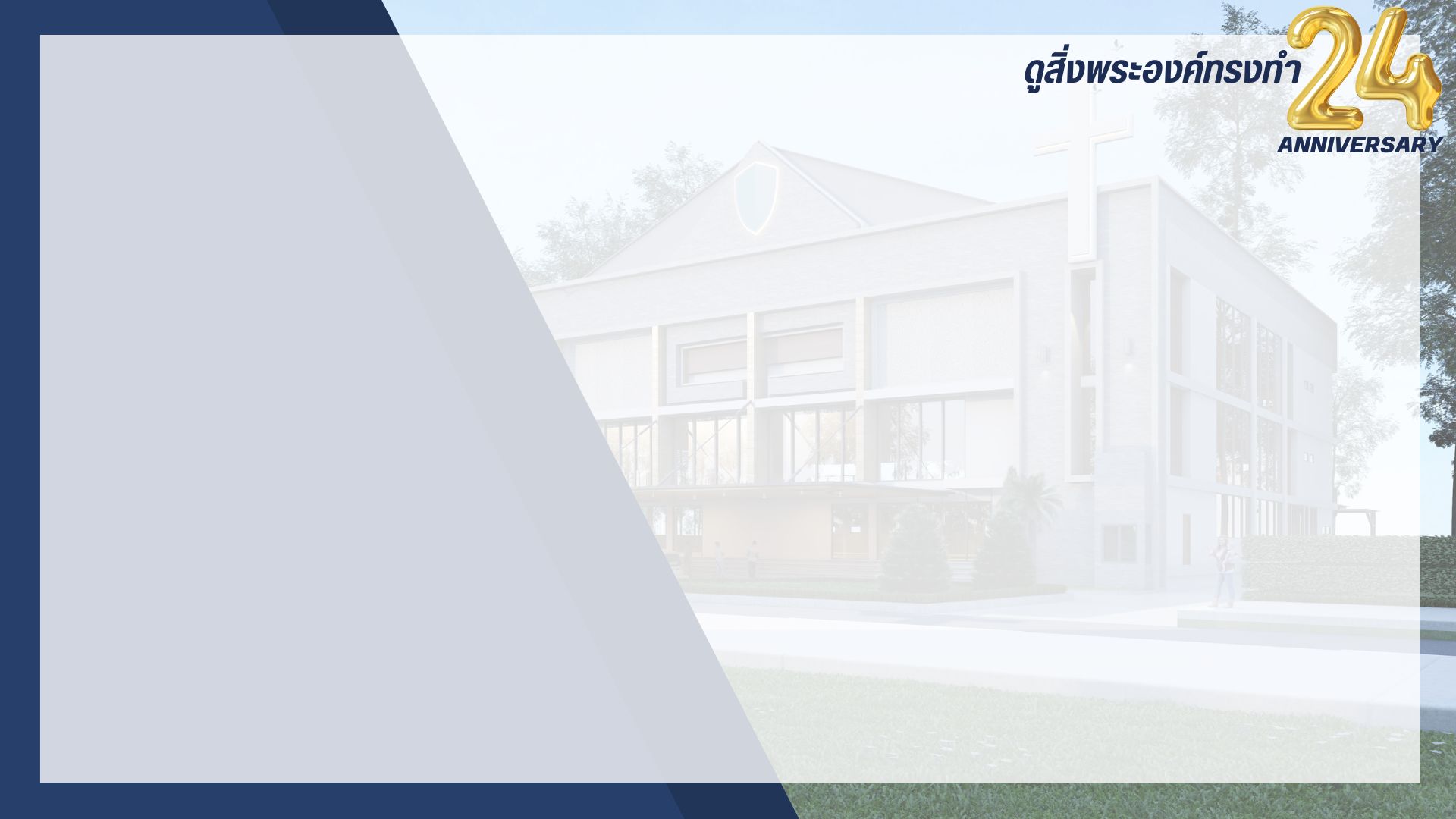 ปฐมกาล 11:7
มาเถิด ให้เราลงไปทำให้เขา
มีภาษาสับสนแตกต่างกันออกไป
เพื่อเขาจะได้ไม่เข้าใจกัน”
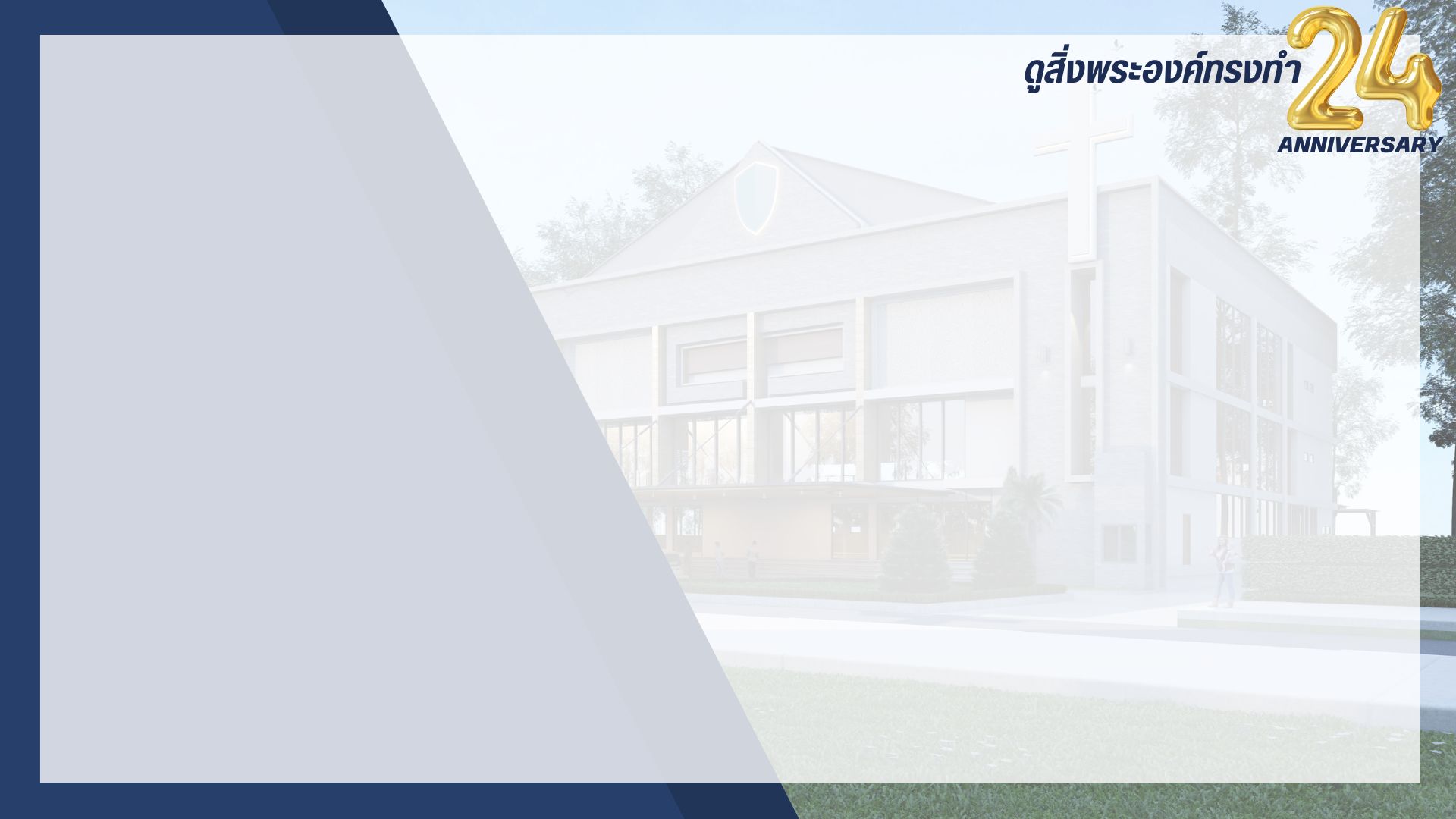 ปฐมกาล 11:8
ดังนั้นองค์พระผู้เป็นเจ้า
จึงทรงทำให้พวกเขากระจัดกระจายจากที่นั่นออกไปทั่วทั้งโลก
และพวกเขาก็หยุดสร้างเมืองนั้น
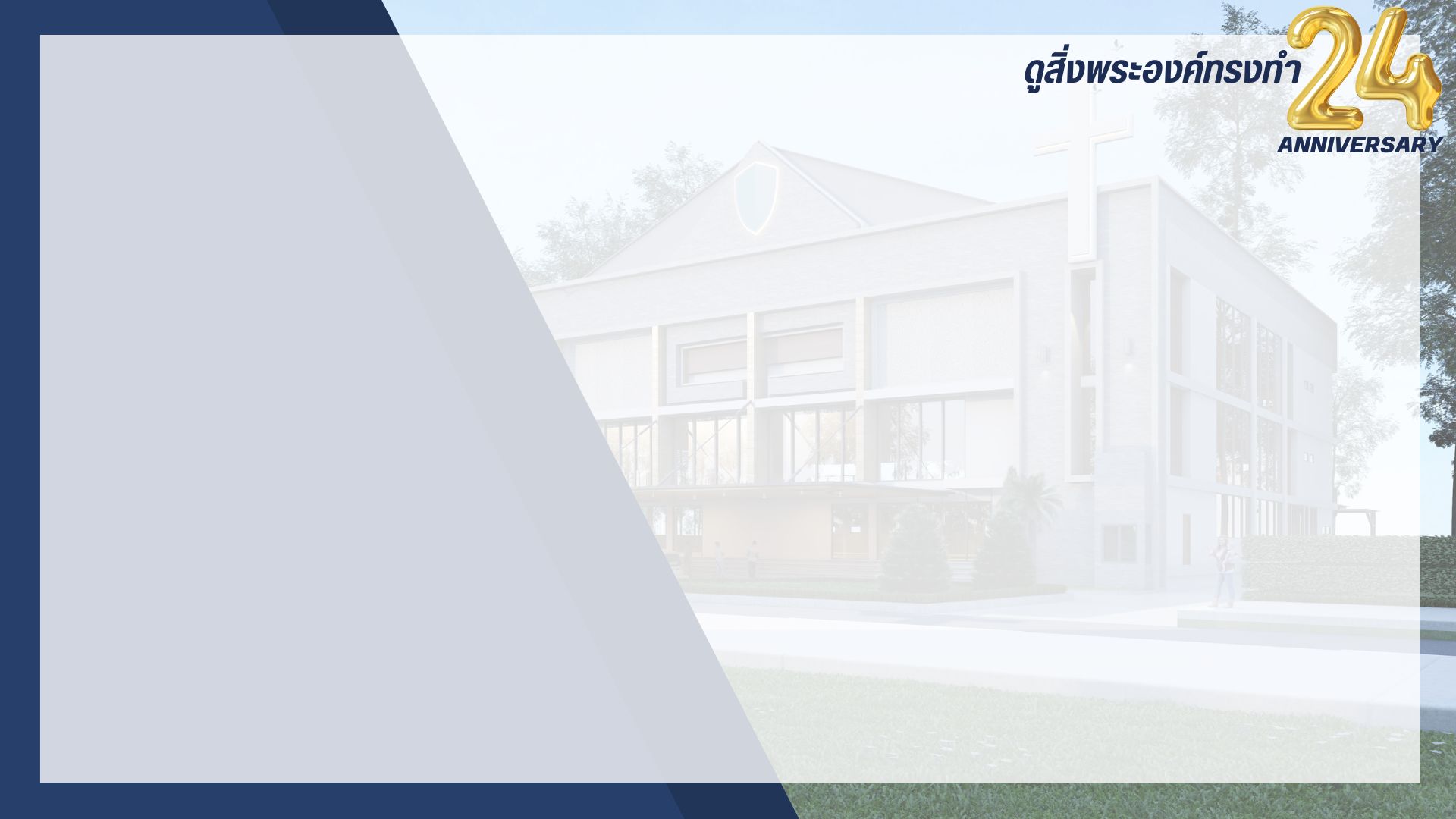 ปฐมกาล 11:9
ด้วยเหตุนี้เมืองนั้นจึงได้ชื่อว่าบาเบลเพราะที่นั่นเป็นที่ที่องค์พระผู้เป็นเจ้าทรงกระทำให้ภาษาของโลกสับสนแตกต่างกันออกไป…
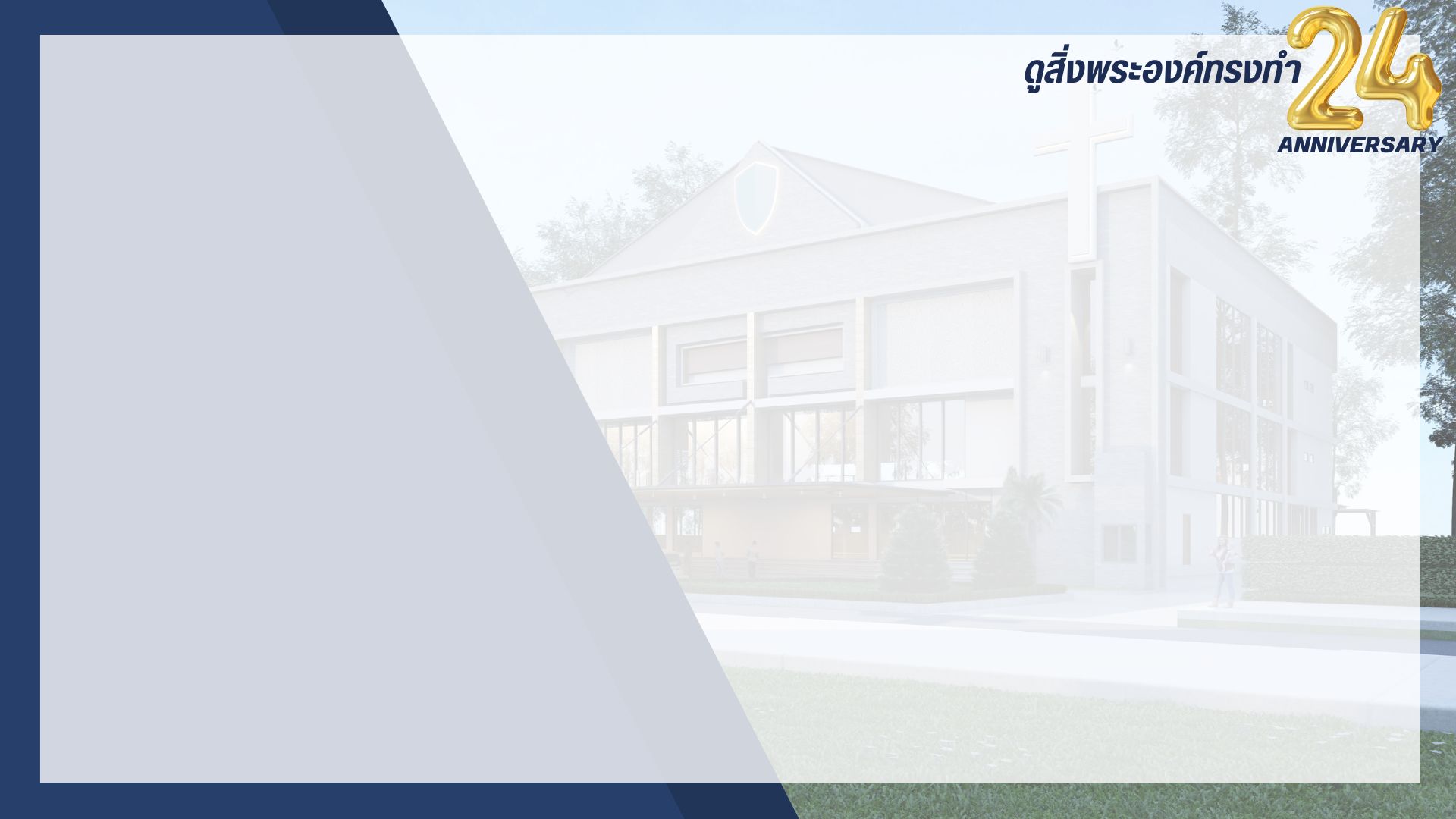 …องค์พระผู้เป็นเจ้า
ทรงทำให้พวกเขากระจัดกระจายไปอาศัยอยู่ทั่วทั้งโลก
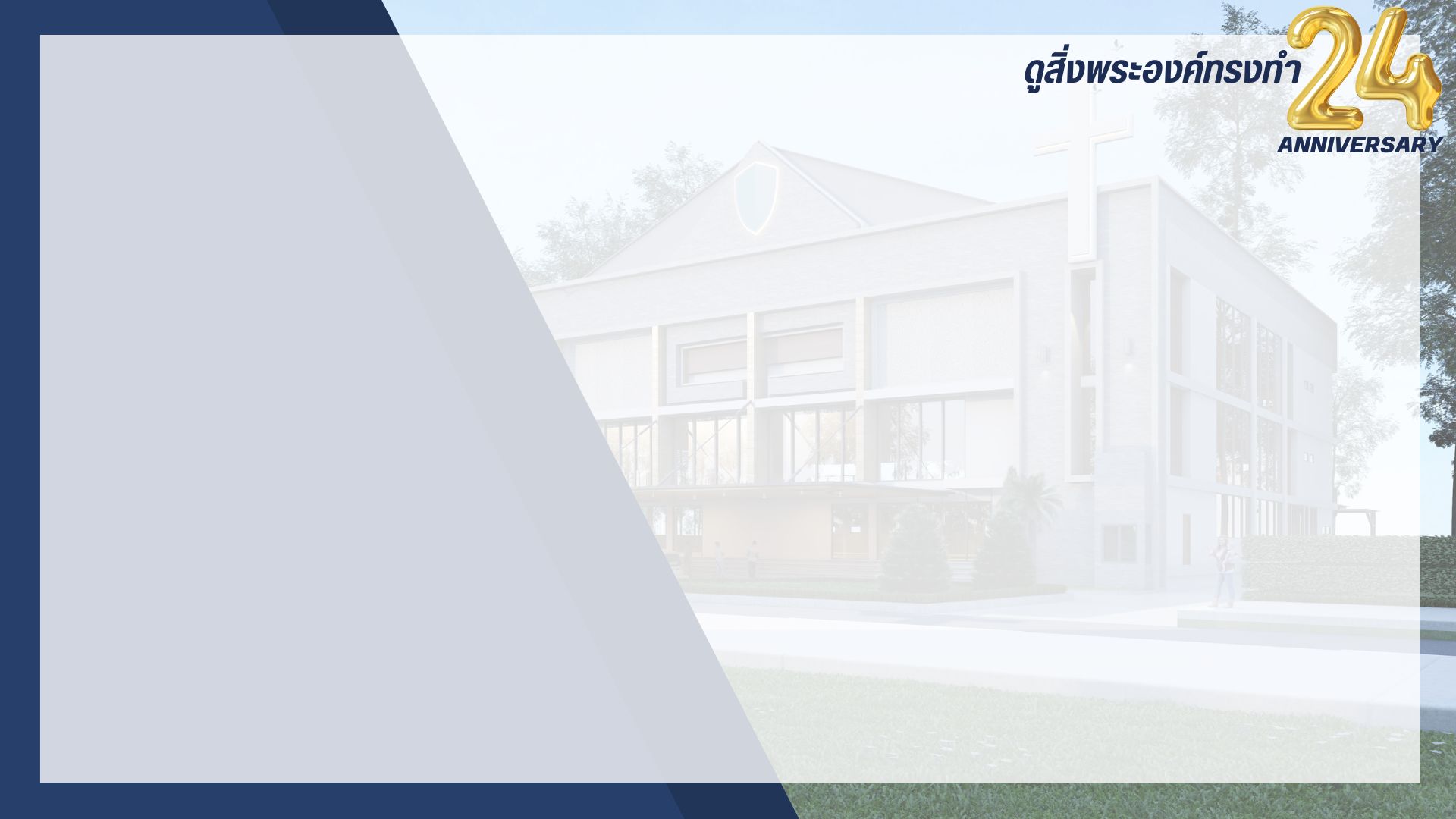 1.2  เมื่อเราเป็นน้ำหนึ่งใจเดียวกัน
เราก็ได้รับพระพรอย่างมากล้น
- สดุดี 133:1-3
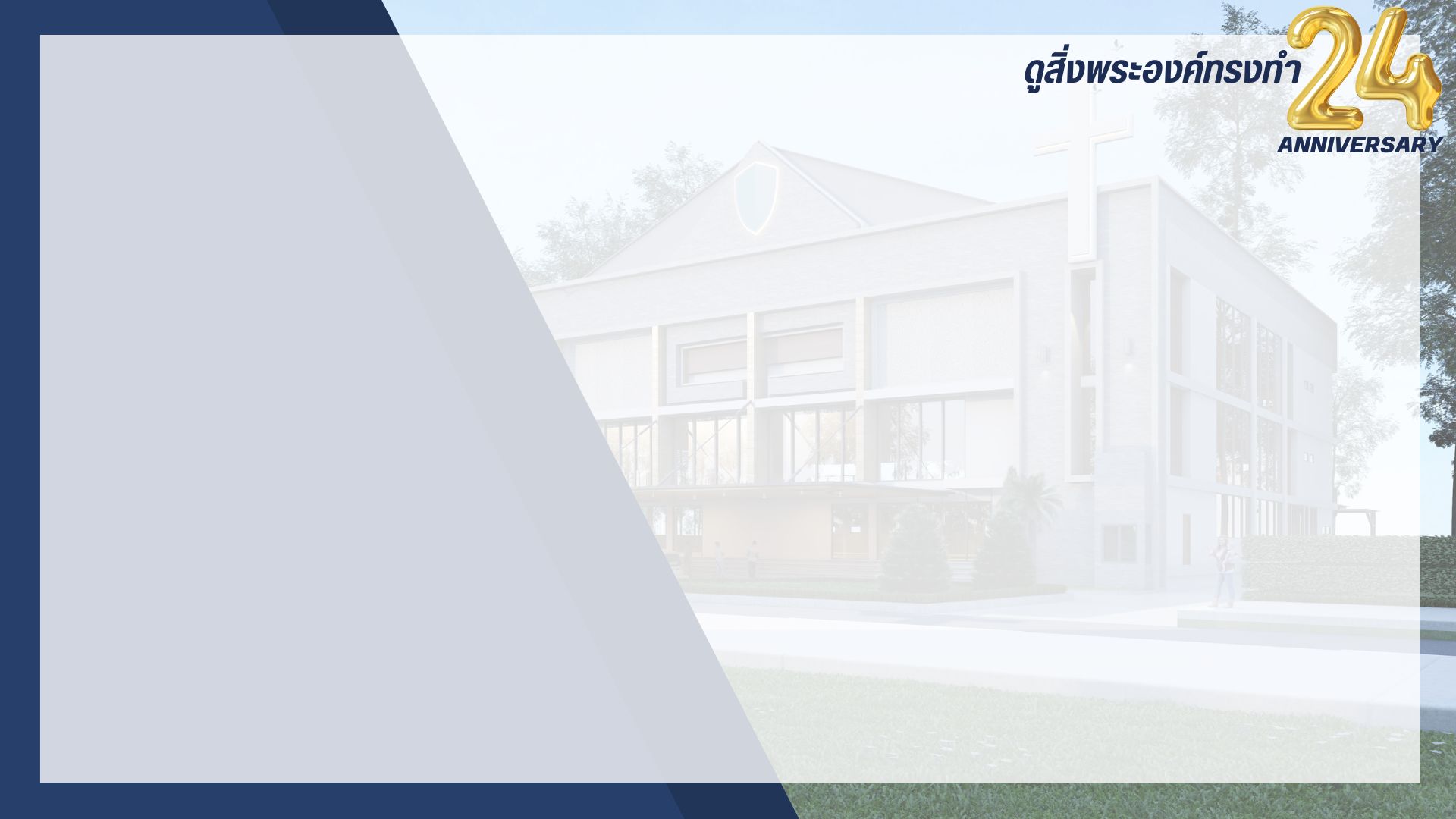 สดุดี 133:1
เป็นการดีและน่าชื่นใจยิ่งนัก
เมื่อพี่น้องอาศัยอยู่ด้วยกัน
เป็นน้ำหนึ่งใจเดียวกัน!
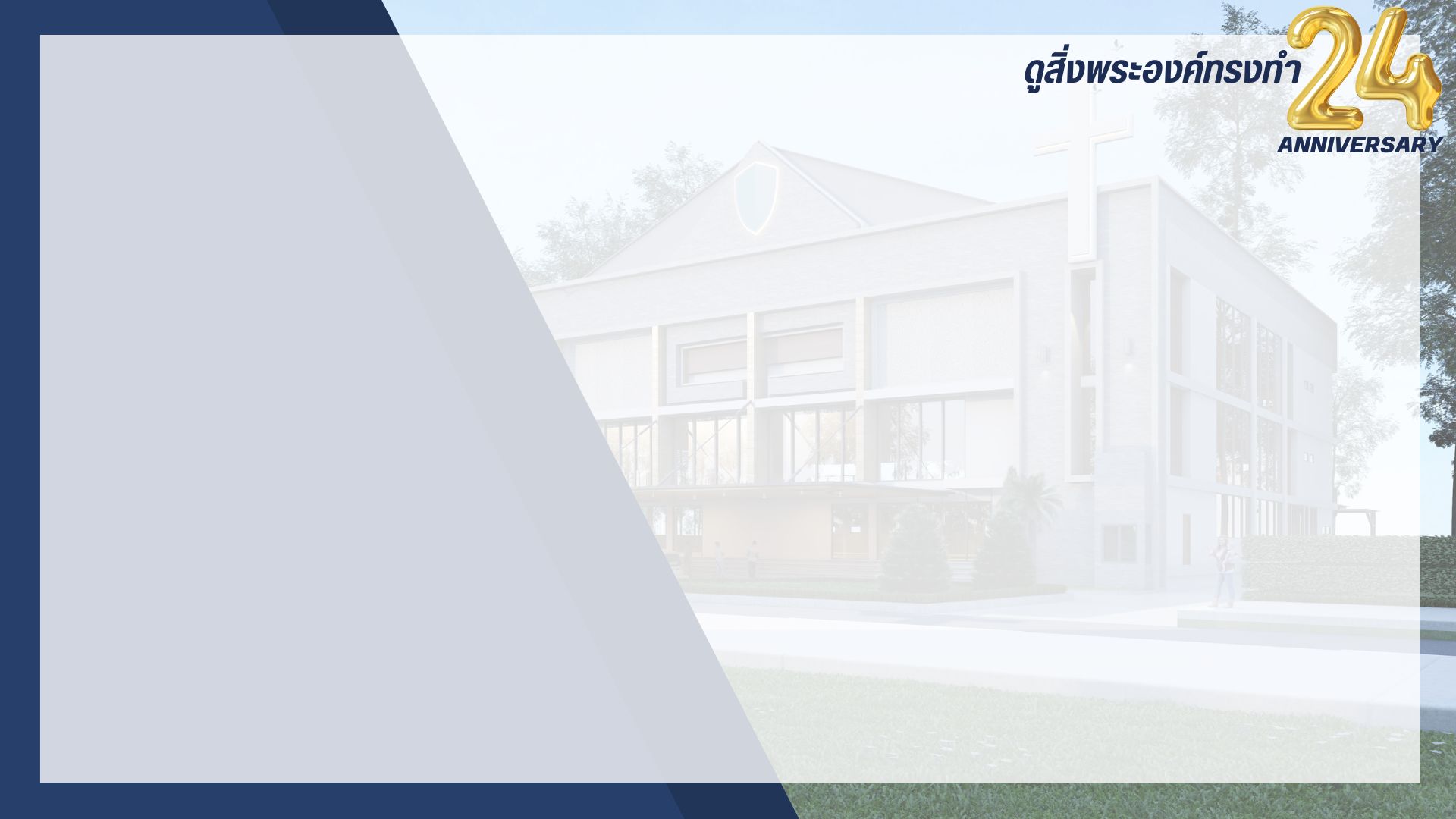 สดุดี 133:2
เหมือนน้ำมันล้ำค่า
หลั่งรินลงบนศีรษะ
ไหลลงมาบนหนวดเครา
ไหลลงมาบนหนวดเคราของอาโรน
ไหลลงบนคอเสื้อของเขา
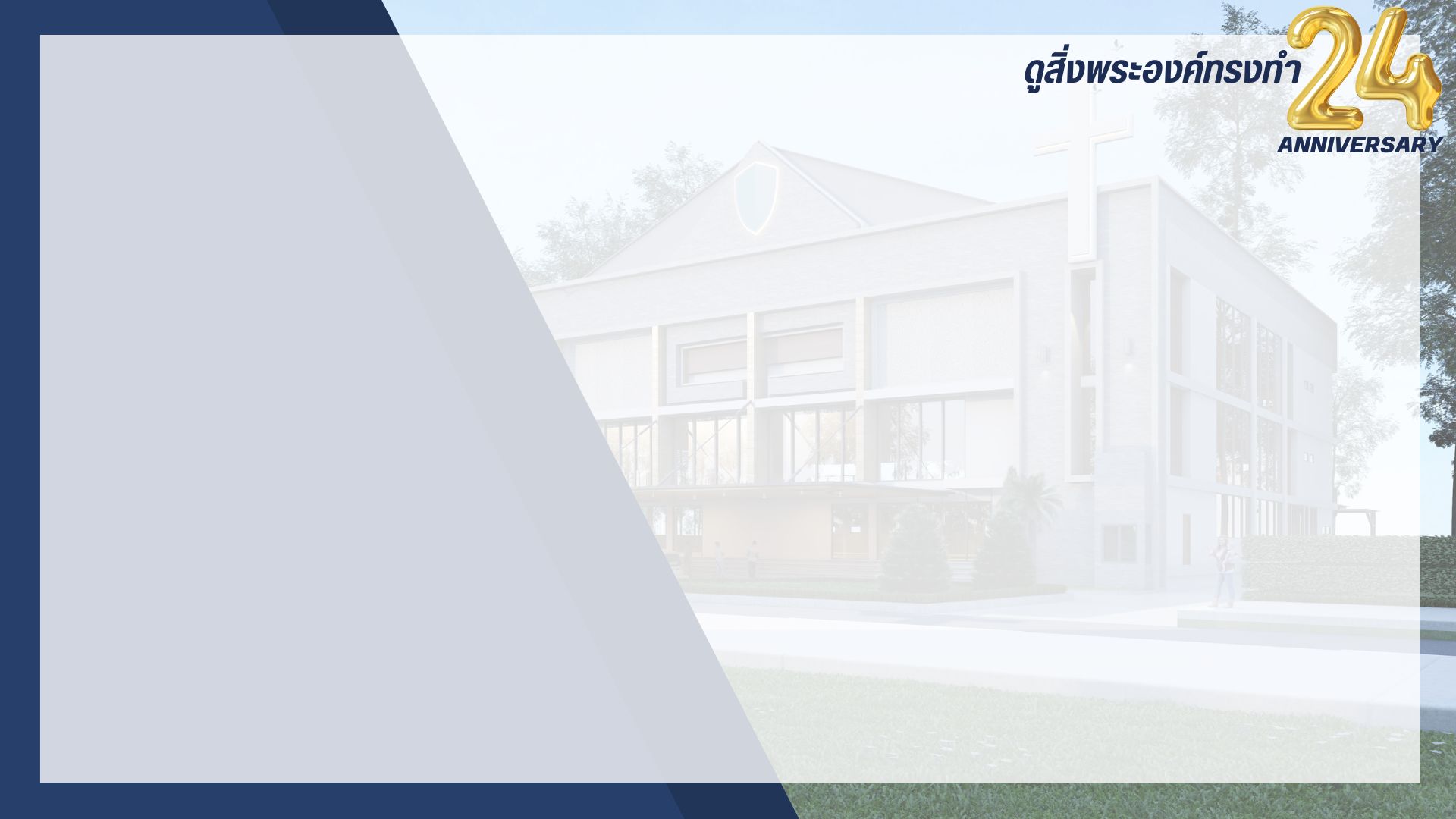 สดุดี 133:3
ดั่งน้ำค้างแห่งภูเขาเฮอร์โมน
ตกลงบนภูเขาศิโยน
เพราะองค์พระผู้เป็นเจ้า
ประทานพระพรที่นั่น
ประทานแม้แต่ชีวิตชั่วนิจนิรันดร์
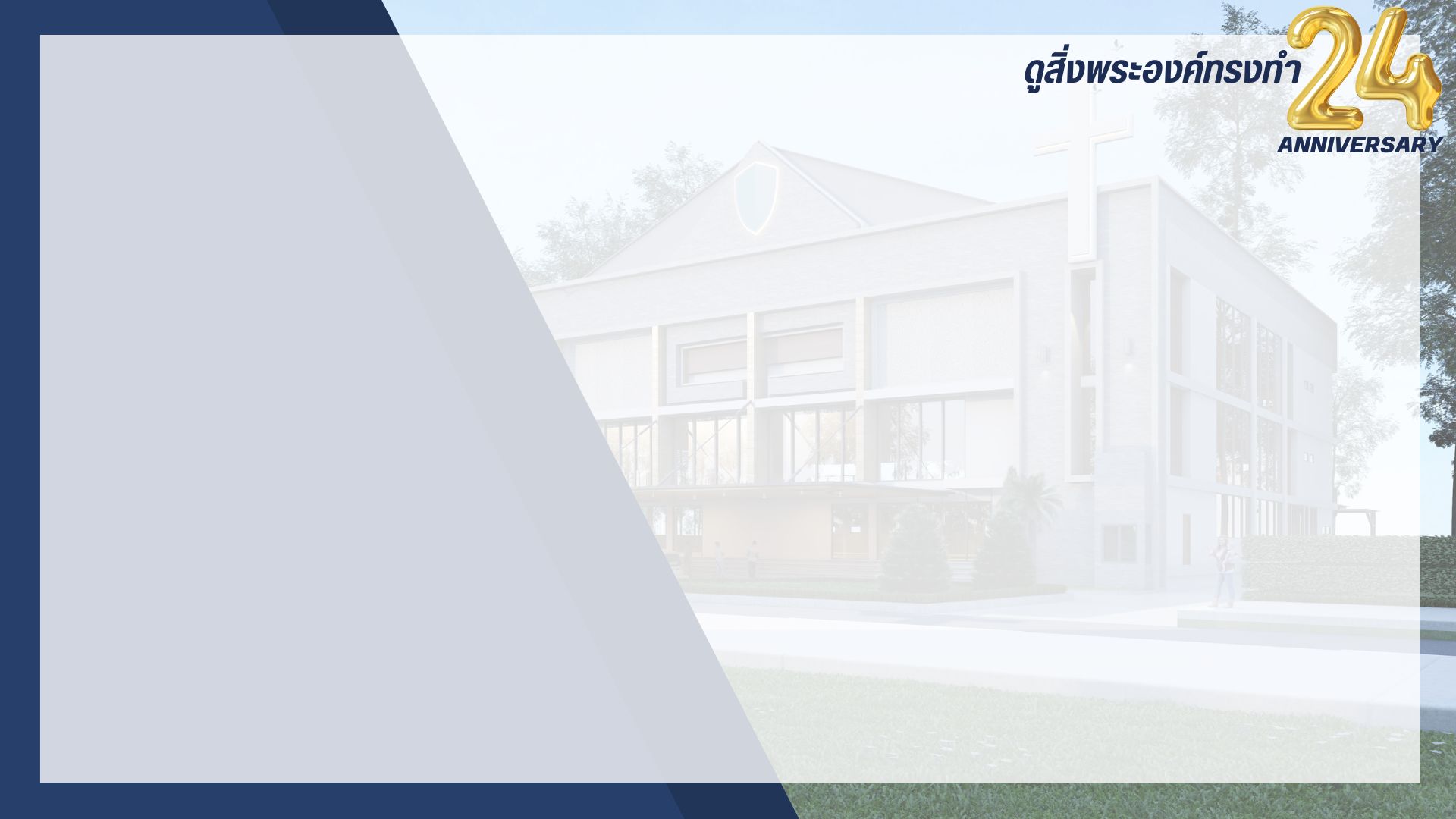 2.	เราเป็นหนึ่งเดียวกัน!
2.1 เมื่อเราพูดในสิ่งเดียวกัน
และคิดในสิ่งเดียวกัน
เราจะเป็นผู้ที่ไม่มีใครหยุดยั้งได้
และได้รับพระพรอย่างมากล้น
- 1 โครินธ์ 1:10
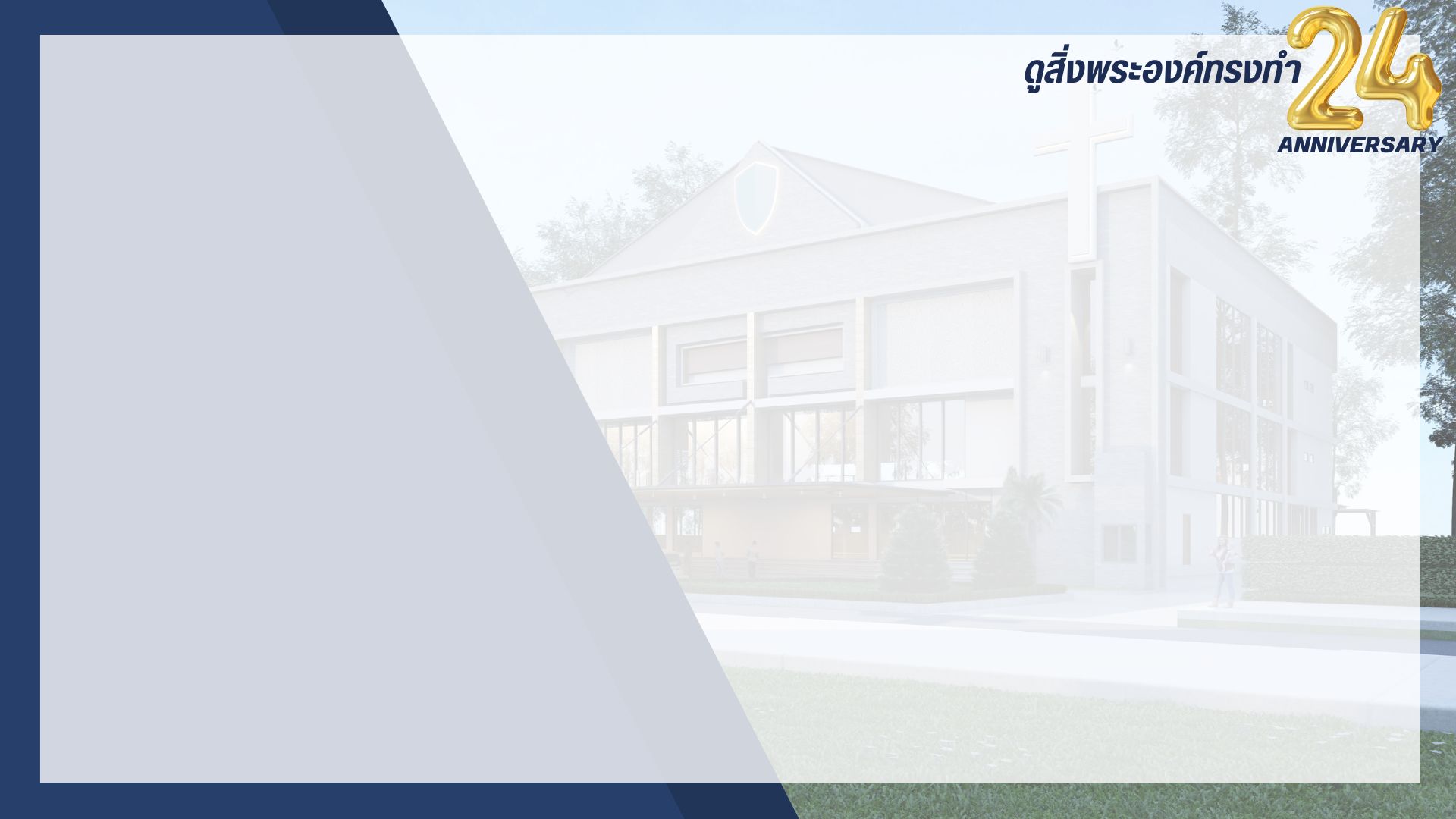 1 โครินธ์ 1:10
พี่น้องทั้งหลาย ข้าพเจ้าขอร้องท่านในพระนามขององค์พระเยซูคริสต์เจ้าของพวกเราว่า ให้ท่านทุกคนปรองดองกัน…
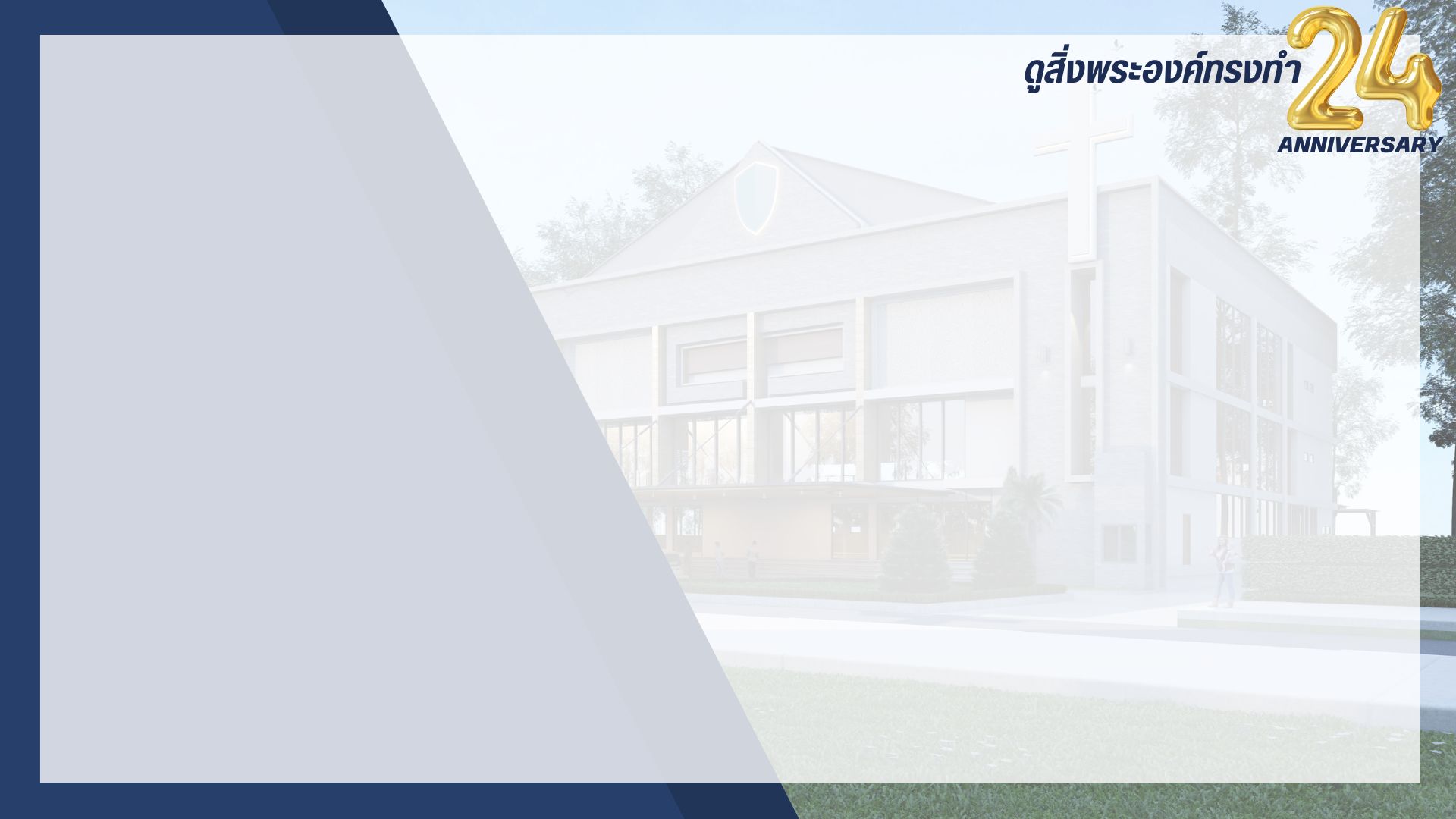 …เพื่อจะไม่มีความแตกแยกใดๆ
ในหมู่พวกท่าน  และเพื่อท่าน
จะเป็นอันหนึ่งอันเดียวกัน
อย่างสมบูรณ์ทั้งในความคิดและจิตใจ
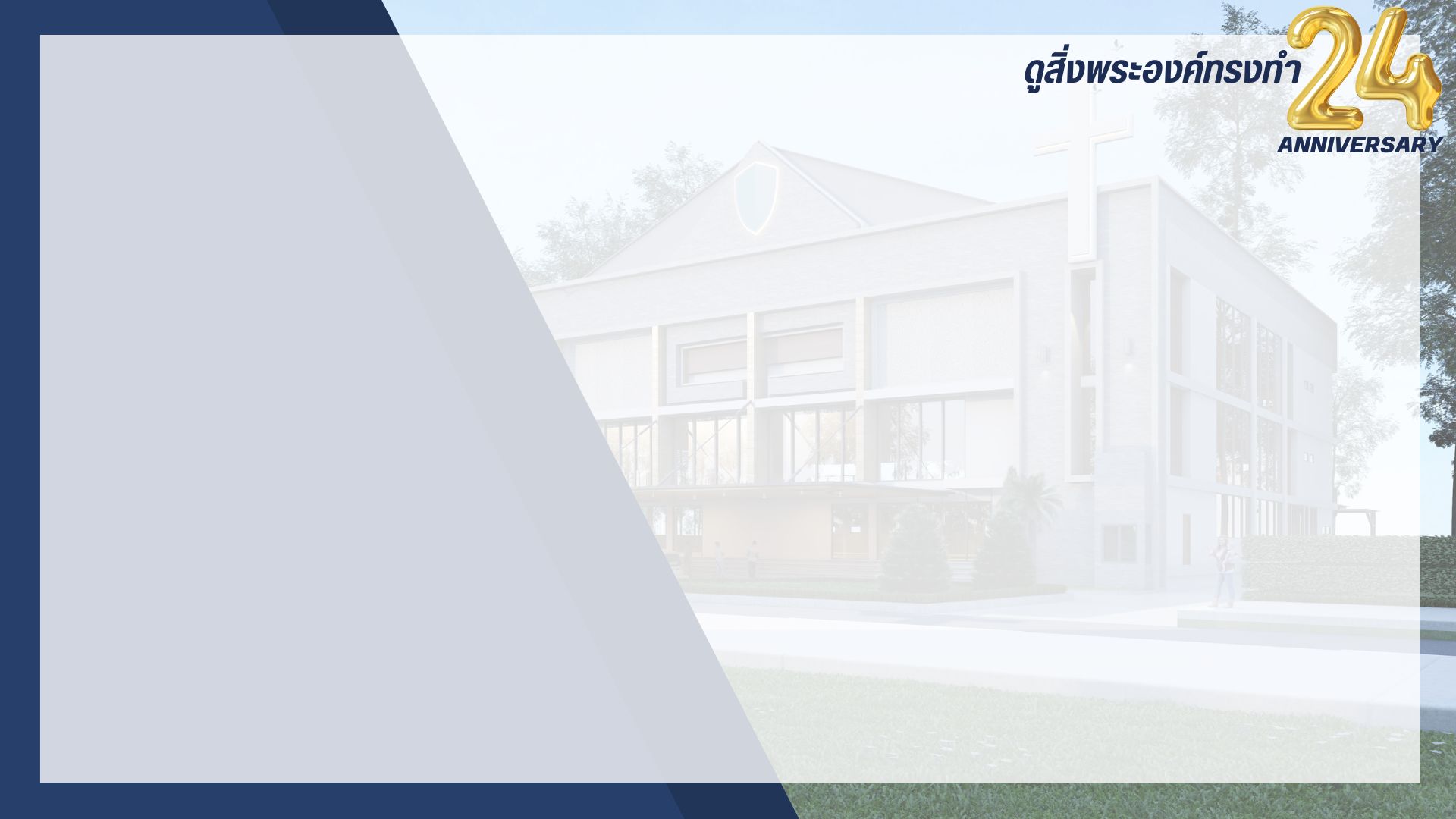 เราพูดและคิดในสิ่งเดียวกัน:
เราอยู่เพื่อที่จะสร้างอาณาจักรของพระเจ้า
		เรากำลังนำคนหลงหาย
มารับความรอด  สร้างสาวก
ฝึกอบรมผู้นำ…
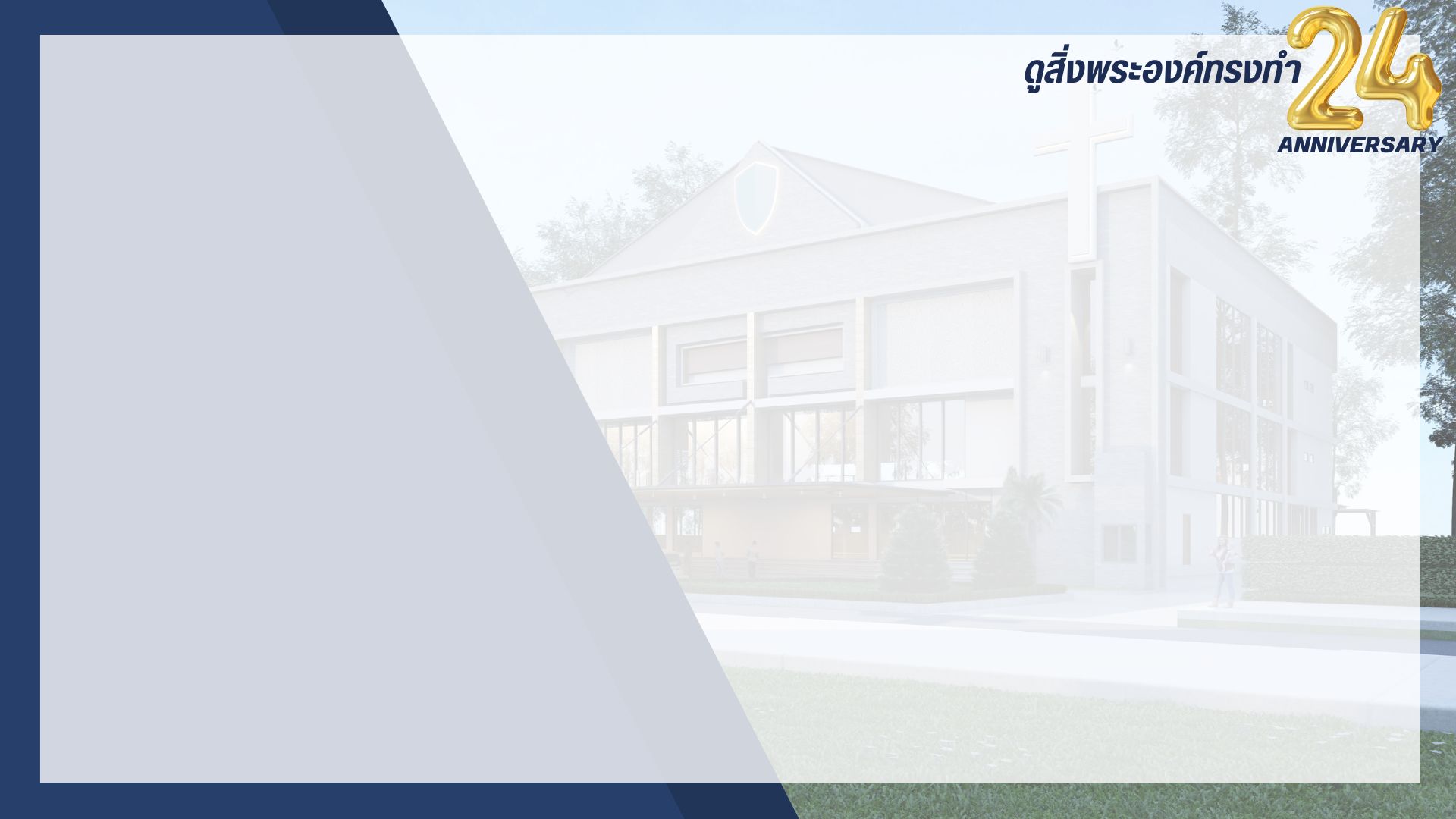 …และบุกเบิกคริสตจักร
ทุกสิ่งเป็นไปได้สำหรับพระเจ้า
ไม่มีสิ่งใดหยุดยั้งเราได้
เรามีมากเกินพอ…
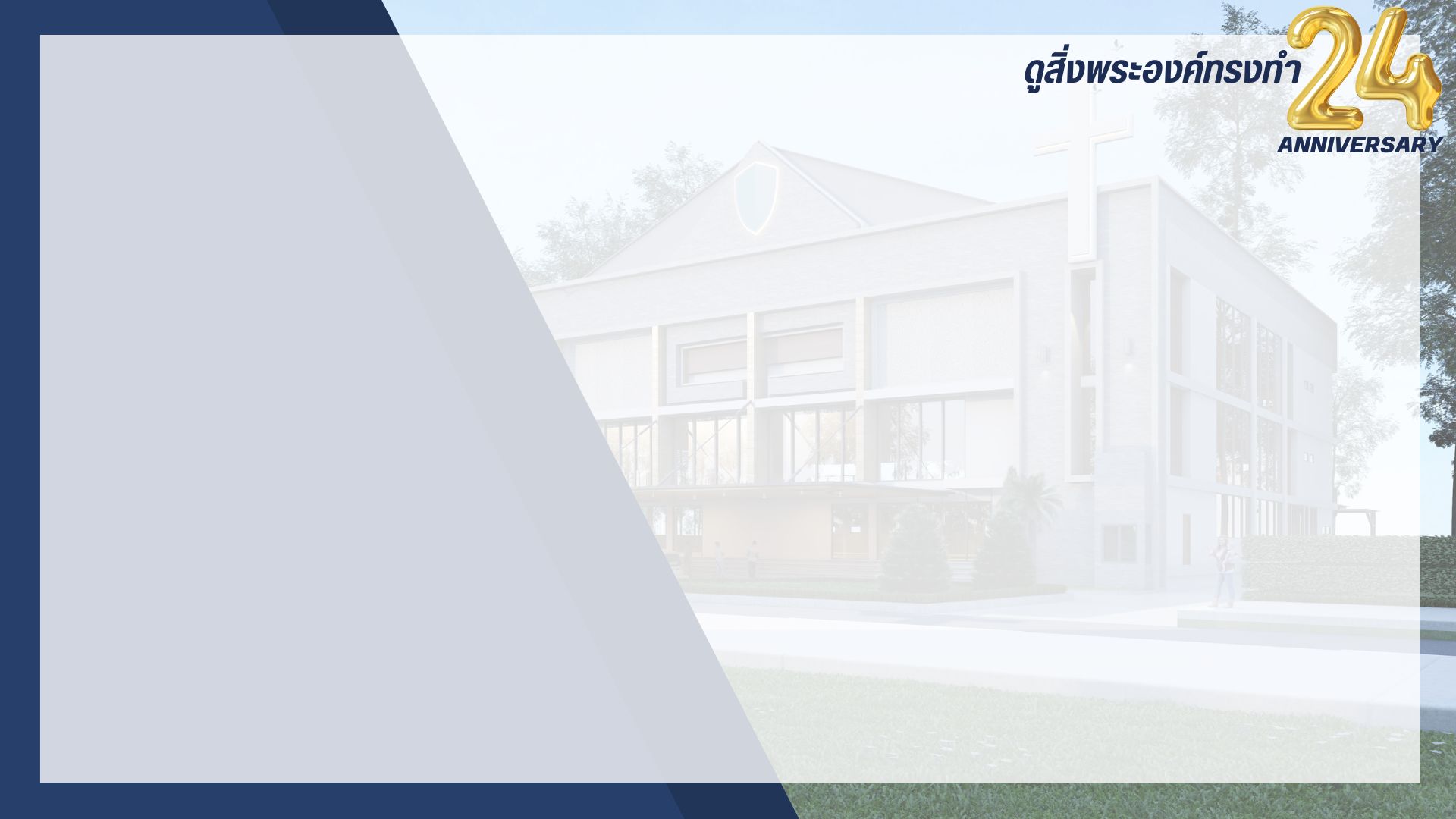 …เราเป็นผู้ที่ไม่มีใครหยุดยั้งได้
และได้รับพระพรอย่างมากล้น
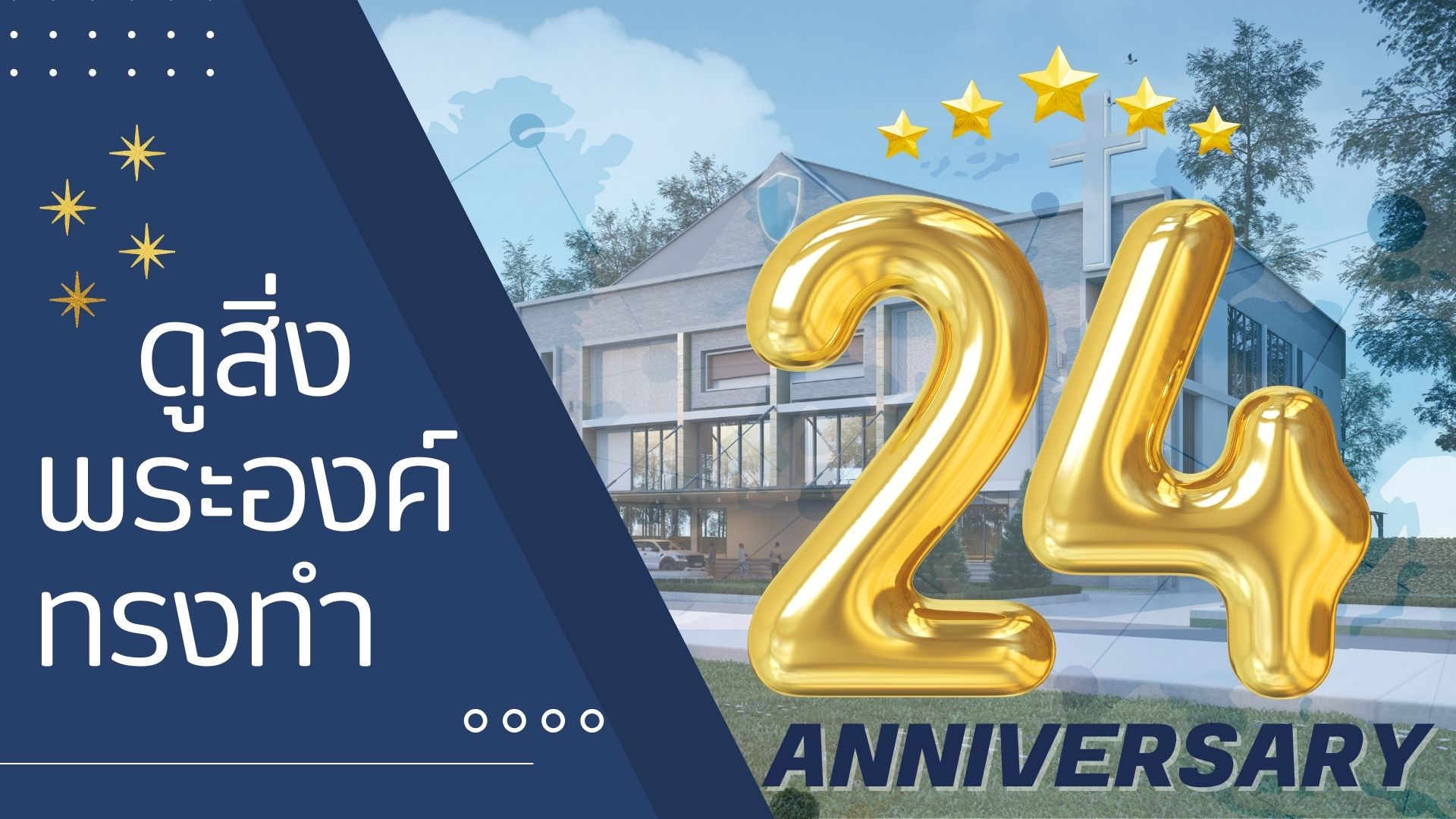